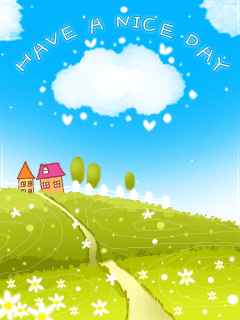 CHỦ ĐỀ : Trường mầm non
ĐỀ Tài: Tô màu áo của cô giáo
Lớp: Nhóm 2
Giáo viên: Trần Thị Xuân
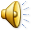 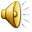 Quan sát tranh:
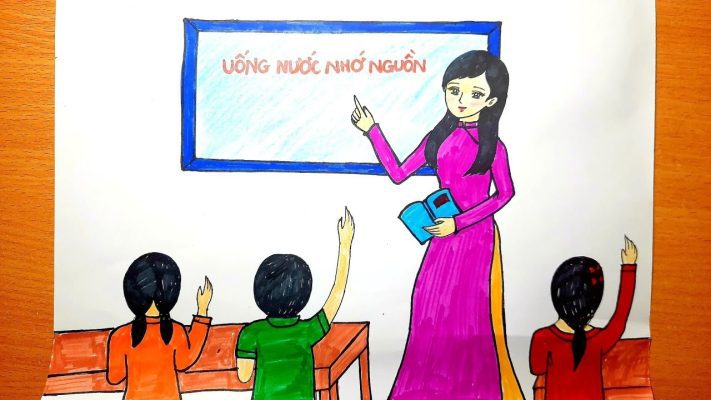 Cô làm mẫu:
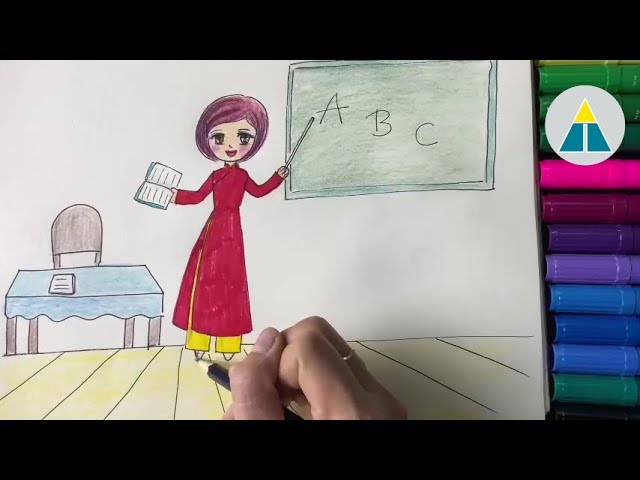 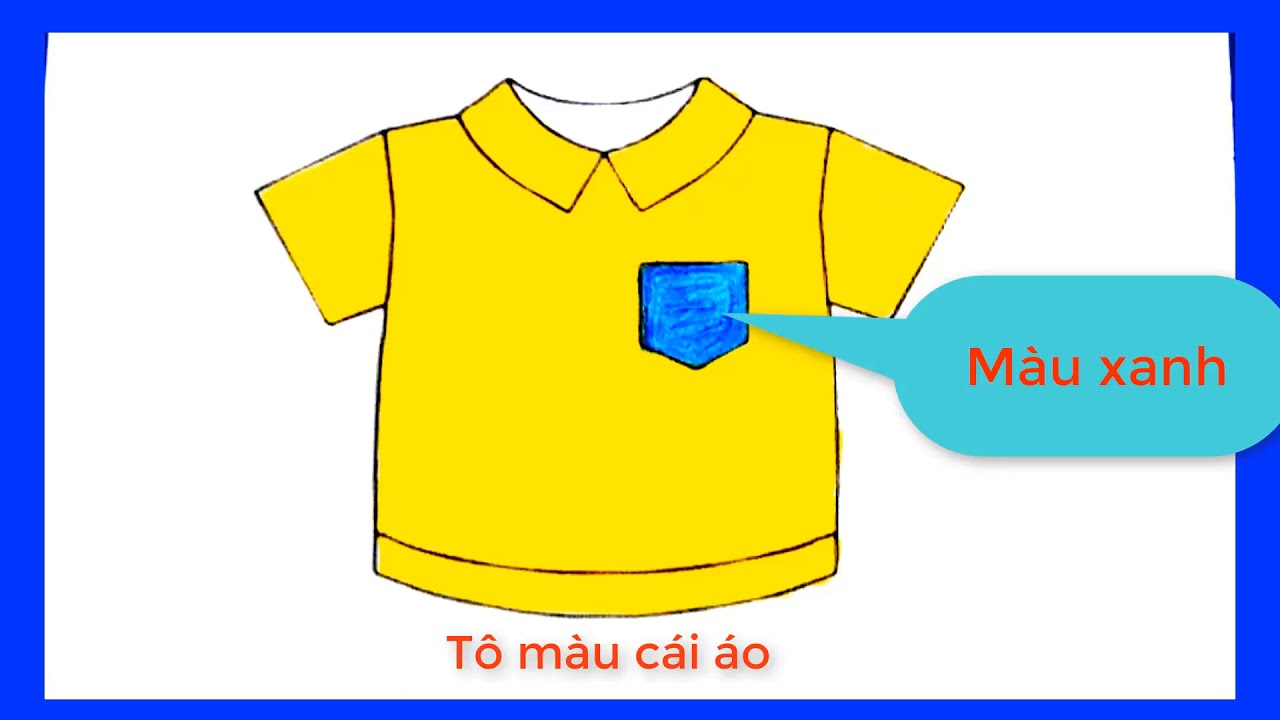 Bay lên trời rất thú
Nhớ mẹ phải quay về
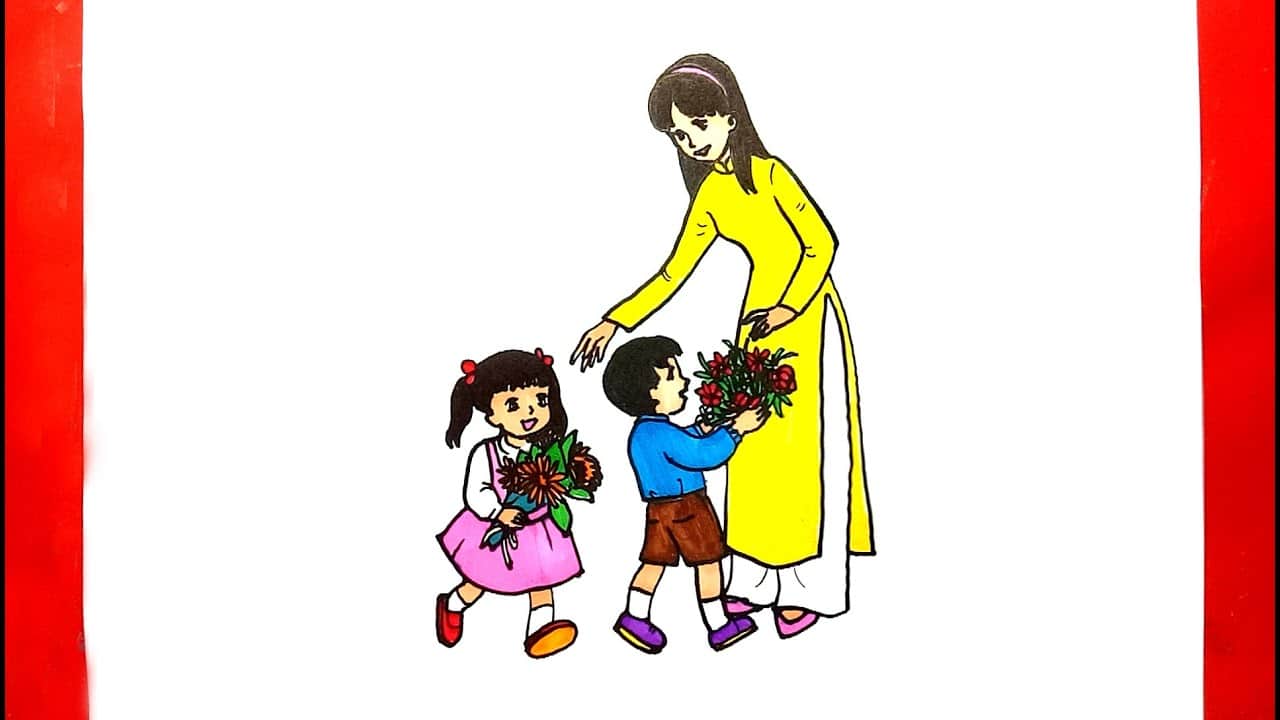 Trẻ thực hiện:
Nhận xét sảm phẩm
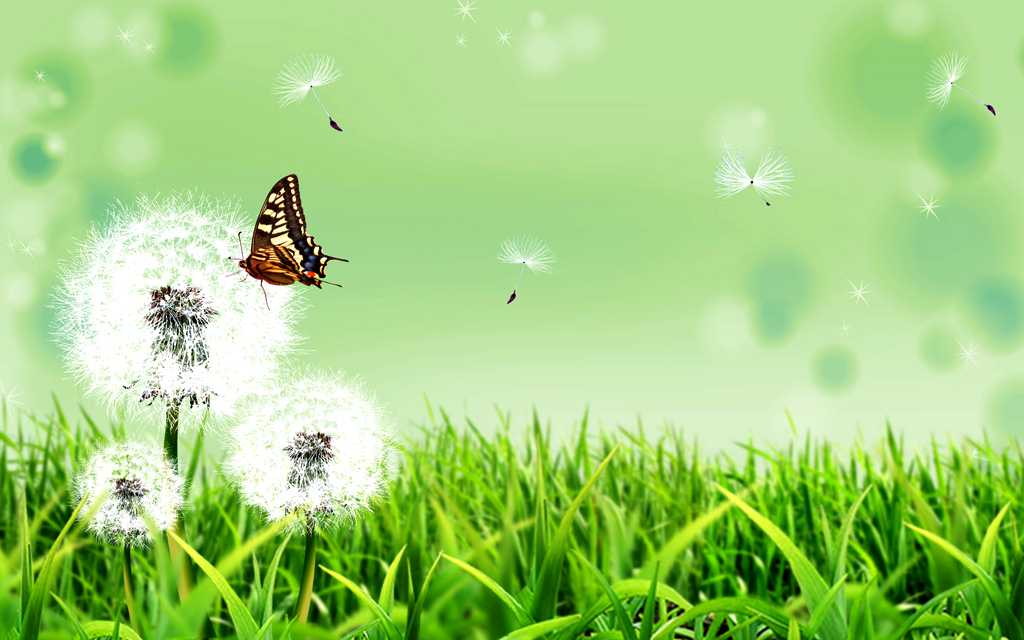 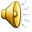 KÍNH CHÚC CÁC CÔ MẠNH KHỎE
CHÚC CÁC CHÁU CHĂM NGOAN